OPERATORS (2)
CSC 111
1
Outline
1. Types of Operators
2. Increment/Decrement Operators
3. Relational Operators
4. Logical Operators
5. Type casting
2
1. TYPES OF OPERATORS
There are five types of operators
Assignment
Arithmetic
Increment/Decrement
Relational
Logical
3
2. INCREMENT/DECREMENT
Two increment operators are used
Pre-increment	++x	increment then act
Post-increment	x++	act then increment
Two decrement operators are used
Pre-decrement	--x	decrement then act
Post-decrement	x--	act then decrement
4
2. INCREMENT OPERATOR
PRE-INCREMENT		(INCREMENT THEN ACT)
1
2
x = x + 1;		//increment
y = x;			//act (assign)
SYNTAX
++variable;
Example 1
counter = 0; 	// counter is previously declared
++counter;	// counter = counter + 1
		// counter should previously have a value
After this example, counter = 1
Example 2
x = 3; 		// x is previously declared
y = ++x;	// y is previously declared
		// x already has a value
In Example 2, (y = ++x) is equivalent to the following statements in this order:
After this example, x = 4 and y = 4
5
2. INCREMENT OPERATOR
PRE-INCREMENT		(INCREMENT THEN ACT)
1
2
a = a + 1;		//increment
System.out.println (a);	//act (print)
Example 3
a = 7; 				// a is previously declared
System.out.println (++a);	//increment then act (print)
In Example 3, System.out.println (++a)  is equivalent to the following two statements in this order:
The program output is 8
Example 4
a = 5; 		// a is previously declared
b = ++a % 2;	// b is previously declared
		// a has already a value
In Example 4, b = ++a % 2  is equivalent to the following two statements in this order:
1
2
a = a + 1;		//increment
b = a % 2;		//act (mod)
After this example, a = 6 and b = 0
6
2. INCREMENT OPERATOR
POST-INCREMENT		(ACT THEN INCREMENT)
1
2
y = x;			//act (assign)
x = x + 1;		//increment
SYNTAX
variable++;
Example 1
counter = 0; 	// counter is previously declared
counter++;	// counter = counter + 1
		// counter should previously have a value
After this example, counter = 1
Example 2
x = 3; 		// x is previously declared
y = x++;	// y is previously declared
		// x already has a value
In Example 2, (y = x++) is equivalent to the following statements in this order:
After this example, x = 4 and y = 3
7
2. INCREMENT OPERATOR
POST-INCREMENT		(ACT THEN INCREMENT)
1
2
System.out.println (a);	//act (print)
a = a + 1;
Example 3
a = 7; 				// a is previously declared
System.out.println (a++);	//act (print) then increment
In Example 3, System.out.println (a++)  is equivalent to the following two statements in this order:
The program output is 7
Example 4
a = 5; 		// a is previously declared
b = a++ % 2;	// b is previously declared
		// a already has a value
In Example 4, b = a++ % 2  is equivalent to the following two statements in this order:
1
2
b = a % 2;		//act (mod)
a = a + 1;		//increment
After this example, a = 6 and b = 1
8
2. INCREMENT OPERATOR
NOTES
When a variable is used by itself, there is no difference between the post-increment and the pre-increment:
counter++;
++counter;
The following statements have all the same effect:
counter = counter + 1;
counter++;
++counter;
counter +=1;
9
2. DECREMENT OPERATOR
PRE-DECREMENT		(DECREMENT THEN ACT)
1
2
x = x - 1;		//decrement
y = x;			//act (assign)
The same rules of the increment operator. However, it decrements rather than increments.
SYNTAX
--variable;
Example 1
x = 3; 		// x is previously declared
y = --x;	// y is previously declared
		// x already has a value
In Example 2, (y = --x) is equivalent to the following statements in this order:
After this example, x = 2 and y = 2
10
2. DECREMENT OPERATOR
POST-DECREMENT		(ACT THEN DECREMENT)
1
2
y = x;			//act (assign)
x = x -1;		//decrement
SYNTAX
variable--;
Example 1
x = 3; 		// x is previously declared
y = x--;	// y is previously declared
		// x already has a value
In Example 2, (y = x--) is equivalent to the following statements in this order:
After this example, x = 2 and y = 3
11
2. DECREMENT OPERATOR
NOTES
When a variable is used by itself, there is no difference between the post-increment and the pre-increment:
counter--;
--counter;
The following statements have all the same effect:
counter = counter – 1;
counter--;
--counter;
counter -=1;
12
3. RELATIONAL OPERATORS
Relational operators are used to compare items.
Java uses the following relational operators:
==			equal to
!=			not equal to
<			less than
<=			less than or equal
>			greater than
>=			greater than or equal
1
2
3
4
5
6
7
8
int x = 10, y = 15, z = 10;
char ch1 = ‘a’, ch2 = ‘z’; //Unicode(‘a’) = 97, Unicode(‘z’) = 122
boolean result;
result = (x < y);		//result = true
result = (x <= y);	//result = true
result = (ch1 >= ch2);	//result = false since Unicode of ‘a’ is less
result = (x != z);	//result = false
result = (x > y);		//result = false
Logical expressions use relational operators.
Logical expressions evaluate to either true or false.
The result of a logical expression is stored in a variable of type boolean.
13
4. LOGICAL OPERATORS
Logical operators are used to construct compound logical expressions.
Java uses the following logical operators:
! 			not
&&			and
||			or
Logical operators take only boolean values as operands.
The logical expressions evaluate to either true or false according to the following truth tables:
NOT
AND
OR
Operand
Result
Operand1
Operand1
Operand2
Operand2
Result
Result
true
false
true
true
true
true
true
true
false
true
true
true
false
false
false
true
false
false
true
true
false
true
false
false
false
false
false
false
14
5. LOGICAL OPERATORS
EXAMPLE
1
2
3
4
5
6
7
8
9
int x = 24, y = 35, z = 20;
char ch1 = ‘a’;			//Unicode (‘a’) = 97
char ch2 = ‘A’; 			//Unicode (‘A’) = 65
char ch3 = ‘<‘;			//Unicode (‘<‘) = 60
char ch4 = ‘5’;			//Unicode (‘5’) = 53
boolean result;
result = (x >= y) && (ch1 < ch3);// false && false  result = false
result = (ch2 == ch4) || (x > z); 	// false || true  result = true
result = !(ch1 < ch2);		// !(false)  true
The complete Unicode table is in lecture W2.2 Identifiers, slide 11
15
6. ORDER OF PRECEDENCE
16
7. TYPE CASTING
Type casting is the conversion from a data type to another.
SYNTAX
(dataTypeName) expression
Examples
(int) (7.9);			// = 7
(double) (25);			// = 25.0
(double) (5 + 3);			// = (double) (8) = 8.0
(double) (15) / 2;		// = 15.0 / 2   = 7.5
(double) (15 / 2);		// = (double) (7)   = 7.0
(int) (7.8 + (double) (15) / 2);								//=(int)(7.8+15.0/2)=(int)(7.8+7.5) = 15
(int) (7.8 + (double) (15 / 2));	//(int)(7.8+7.0) = 14
In Java, arithmetic expressions may have mixed data types. In this case, Java performs implicit type coercion (automatic casting). However, implicit type coercion may generate unexpected results.
Avoid using expressions with mixed data types without explicit type coercion (explicit type casting).
17
7. TYPE CASTING
Examples
char ch = ‘a’;		//Unicode of ‘a’ = 97 
int unicode;
unicode = (int)(ch);	//unicode = 97
System.out.println (unicode);
97
Examples
int x = 98;		
char ch;
ch = (char)(x);	
System.out.println (ch);
b
18
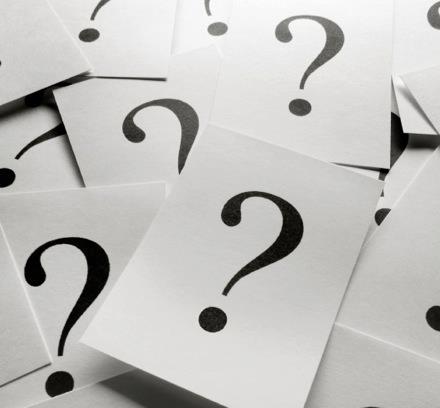 Self-Check Exercises (1)
What is the output of the following program
1
2
3
4
5
6
7
8
9
10
11
12
public class Increment
{
   public static void main (String[] args)
      {
	int sum = 7;
	System.out.println (sum);
	System.out.println (sum++);
	System.out.println (sum);
	System.out.println (++sum);
	System.out.println (sum);
      }
}
19
W3.3 Operators2
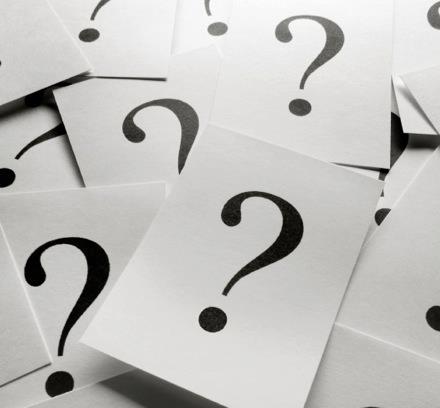 Self-Check Exercises (2)
Assume x, y, and z are int variables; with x = 9, y = 10, and z = 8. What are the values of the three values after the execution of each of the following statements:
x++;
System.out.println (--y);
z *= ++x;
Assume x = 7 and y = 9, and z = 22.2. Evaluate the following expressions accordingly:
total = x + y + int(z);
z /= x;
y += (int) z – x;
x *= 2 * y + (int) z;
20
W3.1 Operators2
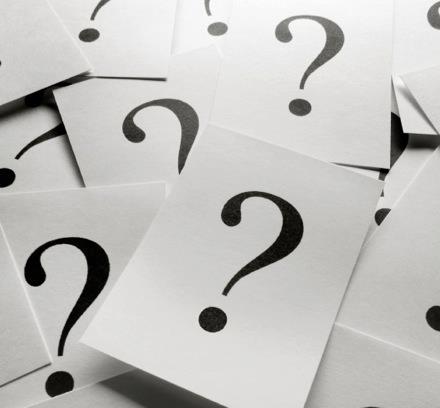 Self-Check Exercises (3)
Trace the following statements by filling the table below:
1
2
3
4
5
6
7
8
9
10
11
12
13
14
15
16
public class Trace
{
public static void main (String[] args)
      {
	int firstNum;
	int secondNum;
	char ch;
	double z;	
firstNum = 4;
	secondNum = 2 + firstNum * 6;
	z = (firstNum + 1) / 2.0; 	 
	ch = ‘A’;
	firstNum = (int) (z) + 8;
	firstNum = secondNum--;
      }
}
21
W3.1 Operators2